ГАУЗ «Оренбургский областной клинический наркологический диспансер»«Организация наркопрофилактики с несовершеннолетними и семьями в рамках межведомственного взаимодействия»
Главный внештатный специалист детский нарколог МЗ Оренбургской области
Заведующая диспансерно-поликлиническим отделением 
(для детей и подростков) ГАУЗ «ООКНД»
Балдина Элина Петровна
г. Оренбург  18.09.2020 г.
Наркологическая помощь в Оренбургской области  для  несовершеннолетних   представлена:
Наркологическая помощь несовершеннолетним в Оренбургской области представлена:   
 диспансерно-поликлинические отделения          (гг. Оренбург, Бугуруслан, Бузулук, Новотроицк, Орск)
кабинеты амбулаторного приема районных врачей психиатров-наркологов
стационарное отделение медицинской реабилитации для для детей и подростков 
     (на 15 коек)
Межведомственное взаимодействие
Участие в заседаниях КДН и ЗП за 8 месяцев  2020 г. (276)
Проконсультировано несовершеннолетних 1355, из них приглашено на прием:
285 в связи  с употреблением алкоголя, 
3 в связи с употреблением наркотических веществ, 
38 в связи с употреблением токсических веществ, табака
Явилось на прием 158
Проконсультировано родителей 452, из них приглашено на прием:
451 в связи  с употреблением алкоголя,
1 в связи с употреблением наркотических веществ
Межведомственные рейды
Совместно с КДН и ЗП специалисты ГАУЗ «ООКНД» принимают участие в межведомственных рейдах с целью выявления несовершеннолетних группы риска, а также семей, где родители злоупотребляют ПАВ. В рамках рейдов проводятся профилактические беседы с дальнейшим приглашением на прием к врачу психиатру-наркологу. За 8 месяцев 2020 года специалисты ГАУЗ «ООКНД» приняли участие в  118 рейдах (посетили 837 семей).
Образовательные организации
Между ООКНД и образовательными организациями подписаны договора о совместной деятельности по организации профилактической работы;
Согласованы и утверждены планы совместных мероприятий (ежегодно);
Сведения о результатах проведения профилактических медицинских осмотров (ПМО) в 2019 г., 8 месяцев 2020 г.
С учетом эпидемиологической обстановкой проведение ПМО планируется в 3-4 квартале 2020 г.
Подразделения по делам несовершеннолетних
В соответствии с приказом МВД России от 15 октября 2013 г. № 845 «Об утверждении Инструкции по организации деятельности подразделений по делам несовершеннолетних органов внутренних дел Российской Федерации», инспектора по делам несовершеннолетних в течение 10 суток информируют медицинские организации о поставленных на профилактический учет несовершеннолетних, употребляющих алкогольную и (или) спиртосодержащую продукцию, наркотические средства или психотропные и одурманивающие вещества без назначения врача
Ежеквартально организована сверка списков несовершеннолетних, состоящих на учете в отделе по делам несовершеннолетних УМВД
Ежемесячно на базе ПДН организованы приемы врачей психиатров-наркологов
Согласно Приказа Министерства здравоохранения и социального развития РФ от 17 мая 2012 г. № 565н «Об утверждении Порядка информирования медицинскими организациями органов внутренних дел о поступлении пациентов, в отношении которых имеются достаточные основания полагать, что вред их здоровью причинен в результате противоправных действий», информационного письма Министерства здравоохранения Оренбургской области от 09.08.2013г. №  3955/10, медицинские организации информируют органы УМВД о поступлении несовершеннолетних с признаками интоксикации психоактивными веществами.
Медицинские организации
На базе ГАУЗ «ООКНД» с июля 2017 г. организован круглосуточный сбор информации (Единый оператор) о несовершеннолетних, доставленных в медицинские организации области с клиникой алкогольного, наркотического или токсического отравления (Распоряжение Министерства здравоохранения Оренбургской области № 1413 от 28.06.2017г.)  В соответствии с этим обеспечивается консультация госпитализированных несовершеннолетних врачом психиатром-наркологом. При наличии показаний, дети и подростки с законными представителями направляются на прием к врачу наркологу для проведения профилактических, диагностических и лечебно-реабилитационных мероприятий. 
За 8 месяцев 2020 г. проконсультировано 22 несовершеннолетних, из них с острым отравлением алкоголем – 19; с судорожным синдромом, алкогольным опьянением? – 1; с острым медикаментозным отравлением – 2. Явилось на прием к врачу психиатру-наркологу 13.
Стационарное отделение медицинской реабилитации для детей и подростков (15 коек)
Стационарное отделение медицинской реабилитации для детей и подростков
Основные функции и задачи:
Плановая госпитализация несовершеннолетних с наркологической патологией и аддиктивным поведением с целью реабилитации.
Проведение комплексных лечебно-реабилитационных мероприятий с использованием всех видов терапии в рамках реабилитационной программы (психофармакотерапия, психотерапия, трудотерапия, терапия занятостью, ЛФК, ИРТ и т.п.).
Информационная и психотерапевтическая работа с родственниками пациентов, организация семейной психотерапии.
Показания к направлению:
1. Наличие у детей и подростков от 10 до 18 лет  зависимости от ПАВ, 
    донозологических форм употребления ПАВ.
2. Признаки группы риска (трудная жизненная ситуация, связанная со злоупотреблением ПАВ родителями ребенка, девиантное поведение).
Направления:
Снюсы
Осенью 2019 года сразу в нескольких регионах России были зафиксированы случаи отравления среди школьников никотиновыми смесями (Новосибирск, Алтай, Екатеринбург, Волгоград). Оренбургская область не осталась исключением
За медицинской помощью в связи с подозрением на употребление снюсов (острой интоксикацией/острым отравлением) в 2019 году обращались несовершеннолетние г. Бугуруслан (2 человека госпитализированы), г. Оренбурга (2 ребенка госпитализированы в ГБУЗ «ГКБ №6 г. Оренбурга»), Оренбургского района (1 от госпитализации отказался). С начала 2020 года по настоящее время случаи отравления/интоксикации не регистрировались.
В ходе исследования снюсов установлено, что в их составе содержатся и другие опасные вещества, такие как ртуть, кадмий, свинец, мышьяк, которые способны оказывать токсическое воздействие на организм
18.12.2019 года Губернатором Оренбургской области был подписан Закон Оренбургской области № 2036 «О запрете оборота на территории Оренбургской области бестабачной никотинсодержащей продукции, предназначенной для потребления никотина способами, отличными от курения табака», который был принят Постановлением Законодательного Собрания Оренбургской области. Закон вступил в силу с 1 февраля 2020года.
Сниффинг
Сниффинг - это одна из разновидностей токсикомании, вдыхание паров химических веществ, с целью получения одурманивающего состояния организма, поведенческое расстройство. 
(«снифф» - вдыхать)
Вещества, используемые подростками для сниффинга:
Зажигалки
Баллончики для заправки газом
Туристические горелки
В состав газа таких баллончиков входит бутан, изобутан и пропан.
 Причины употребления: Любопытство, психологическая скука, плохая компания, «на слабо», давление сверстников, эмоциональные срывы, желание демонстрировать свои поступки, жизненная пассивность, возможность уйти от проблем, обиды и непонимание взрослых, вседозволенность, бесконтрольность поступков, дефицит внимания со стороны родителей, игнорирование в коллективе, у детей как правило нет глубинных мотивов для употребления, что нельзя сказать о подростках (завуалированность серьезных проблем).
Сниффинг
Места вдыхания:
Заброшенные стройки
Гаражи 
Подъезды 

Характеризуется доступностью для несовершеннолетних в торговых сетях.
Возрастной диапазон варьируется от 8 до 17 лет, увлечение как правило носит групповой характер.
Сначала употребление токсических веществ кажется безвредным, постепенно перерастает в привычку, становится зависимостью, быстро вызывает личностные изменения, сказывается на физическом и психическом здоровье человека.
По мнению врачей психиатров – наркологов, вдыхание подобных веществ является пусковым механизмом для перехода на употребление других психоактивных веществ.
Сниффинг
Признаки употребления:
Верхняя часть тела, голова обычно горячие на ощупь (прилив крови), лицо отёчное; 
Раздражение слизистых верхних дыхательных путей (нос – красный);
На фоне общего покраснения лица - серый носогубный треугольник;
Расширенные зрачки;
После газа ребенок, как правило, ведет себя как пьяный, но запах алкоголя не чувствуется;
Дрожащие руки;
Неуверенная походка;
Нарушенная координация движений;
Рассеянное внимание;
Головная боль;
Нестерпимая жажда; 
Тошнота, рвота;
Охриплость голоса; 
Грубые расстройства поведения: агрессия, обман и тому подобное
Сниффинг
Тактика поведения при обнаружении:
Если состояние требует срочного оказания медицинской помощи вызвать скорую помощь.
Проанализировать факты.
Не умалчивать о проблеме, а действовать!
Нельзя угрожать и давить на подростка!
Вызвать на откровенный разговор и выяснить мотивы употребления если это возможно.
Обратиться к детскому психиатру - наркологу для консультации. 
Возникновение заболевания проще предупредить, чем лечить. Это высказывание актуально и в отношении сниффинга. Его профилактика - одна из первостепенных задач современного общества, ответственность за решение которой возложена на плечи родителей и педагогов.
Основой профилактики подростковой токсикомании является строгий контроль времяпрепровождения ребенка. При появлении малейших, но обоснованных подозрений - обращение в наркологический диспансер. Чем раньше проблема будет выявлена, тем больше вероятность полного выздоровления.
Контакты: 
8(3532)57-26-26  телефон доверия

8(3532)57-24-30 кабинет профилактики

8(3532)36-85-10  диспансерно-поликлиническое отделение 
(для детей и подростков)

8(3532)40-46-56 стационарное отделение медицинской реабилитации для детей и подростков
www.narko56.ru  официальный сайт ГАУЗ «ООКНД»
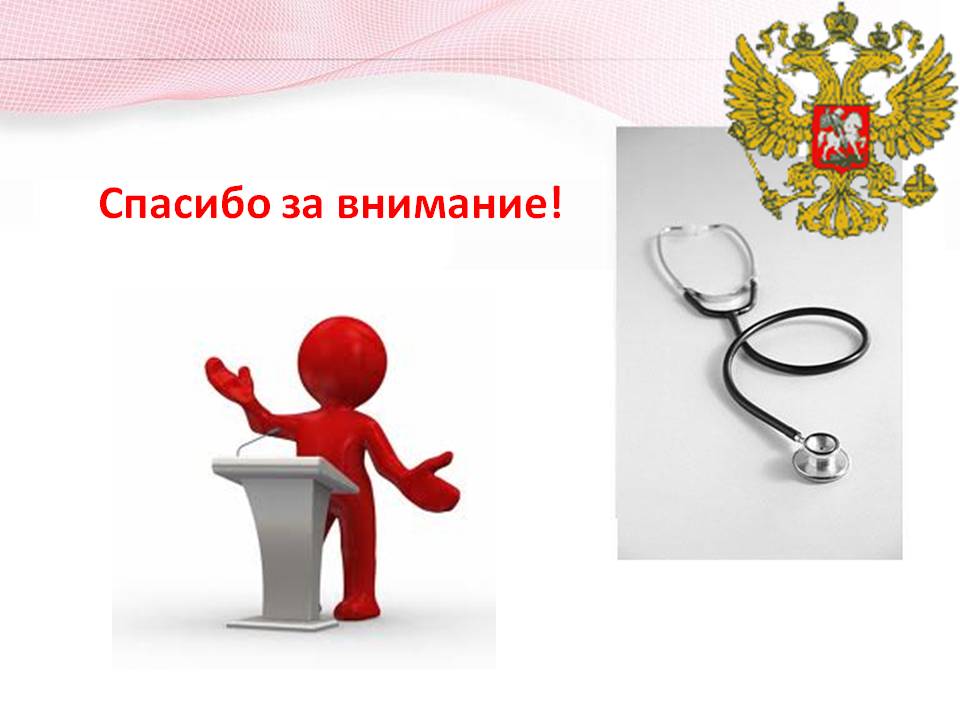